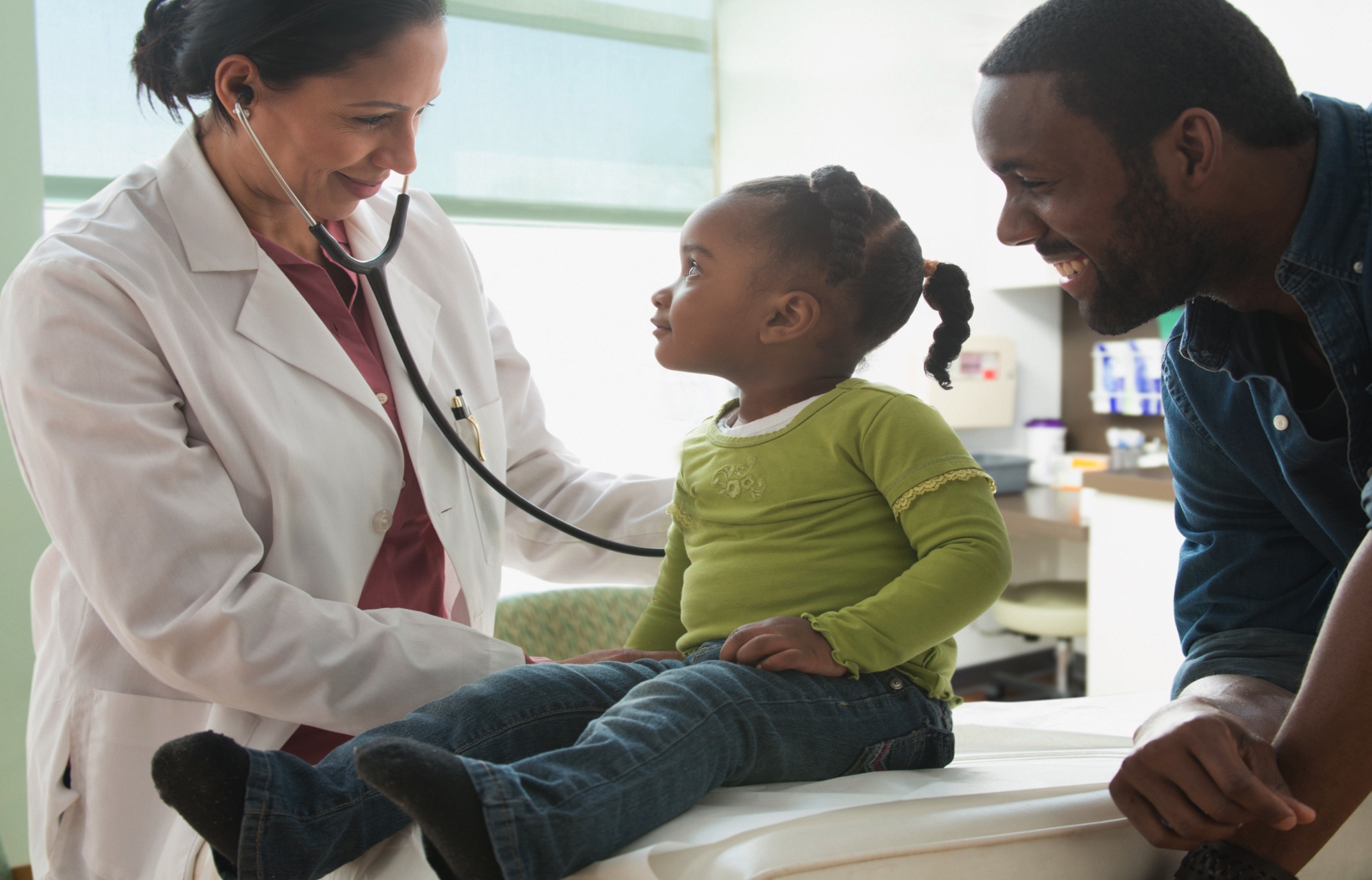 UnitedHealthcareCommunity Plan of North Carolina
Welcome/Agenda May 6, 2019
Mission/ Shared Vision/Partnerships	Corinna Miller

Local Support			       	Eavan Kilbride and 						Provider Advocate Team Member Eligibility and Enrollment         Corinna Miller

Verifying Member Benefits	             Eavan Kilbride and Provider 				             Advocate Team 
	
Clinical Programs		             Dr. Michelle Bucknor
Prior Authorization Requirements

Doing Business with Us                        Entire Team
Questions
Mission and Shared Vision
Our Mission
Our mission is to help people live healthier lives and to help make the health system work better for everyone.

Shared Vision
UnitedHealthcare recognizes the vital role Local Health Departments play in our local community and is in alignment with the public health system in North Carolina to promote and contribute to the highest possible level of health for North Carolinians.
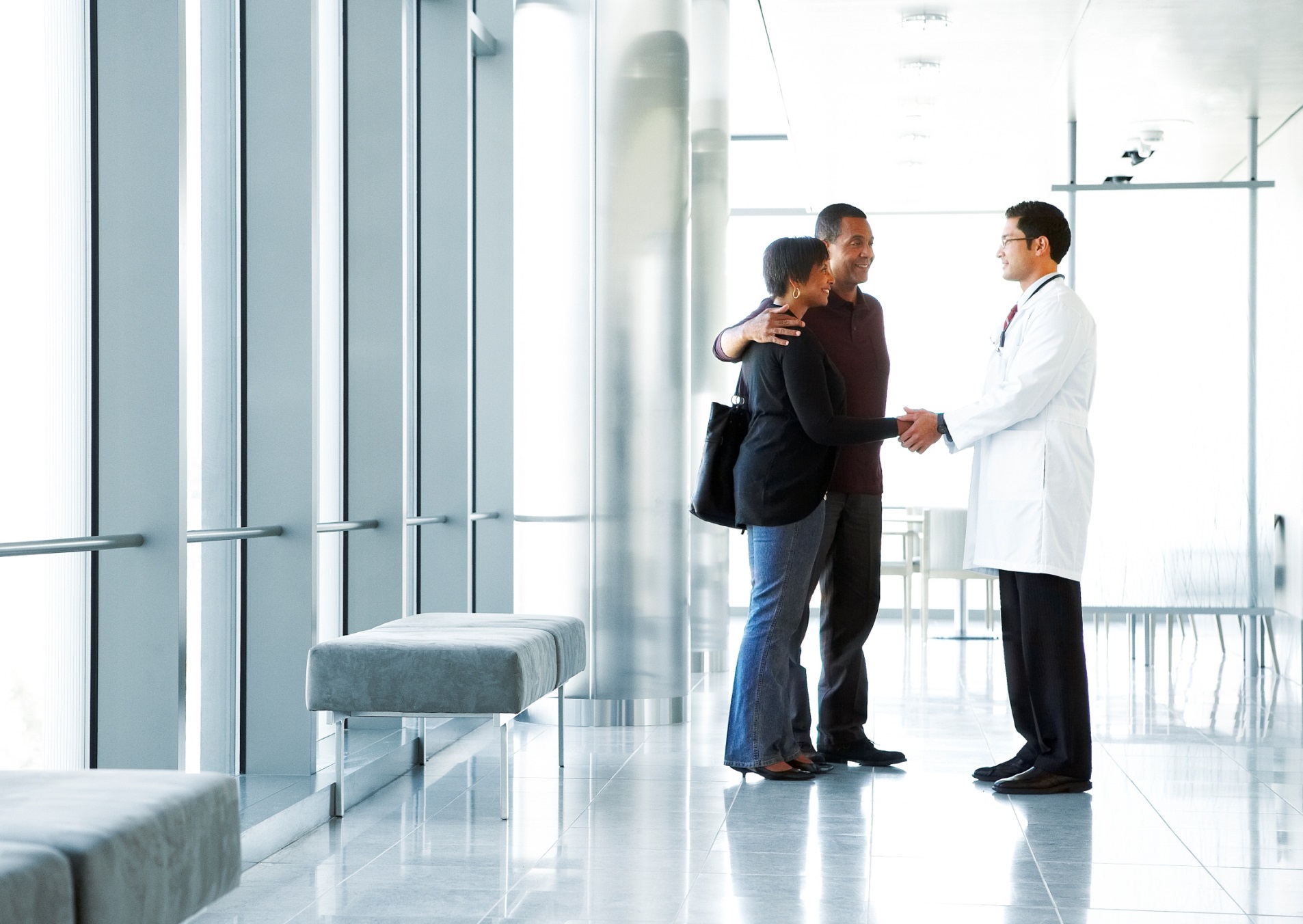 3
Doc#: PCA-1-013907-02192019Y_MMDDYYYY
UnitedHealthcare Initiatives:Partnerships
UHC and Community Care Physician Network
Established a new Advanced Care Medical Home and care management network to provide NC Medicaid beneficiaries access to CCPN’s 2,200 independent primary care providers. UnitedHealthcare has committed to using the Virtual Health Platform. 
UHC and the NC Safety-Net Health System
Partnered to help remove or lessen barriers to care by focusing on preventive health services
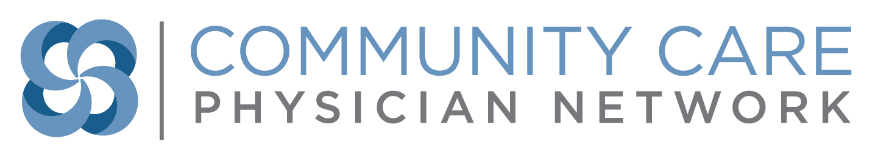 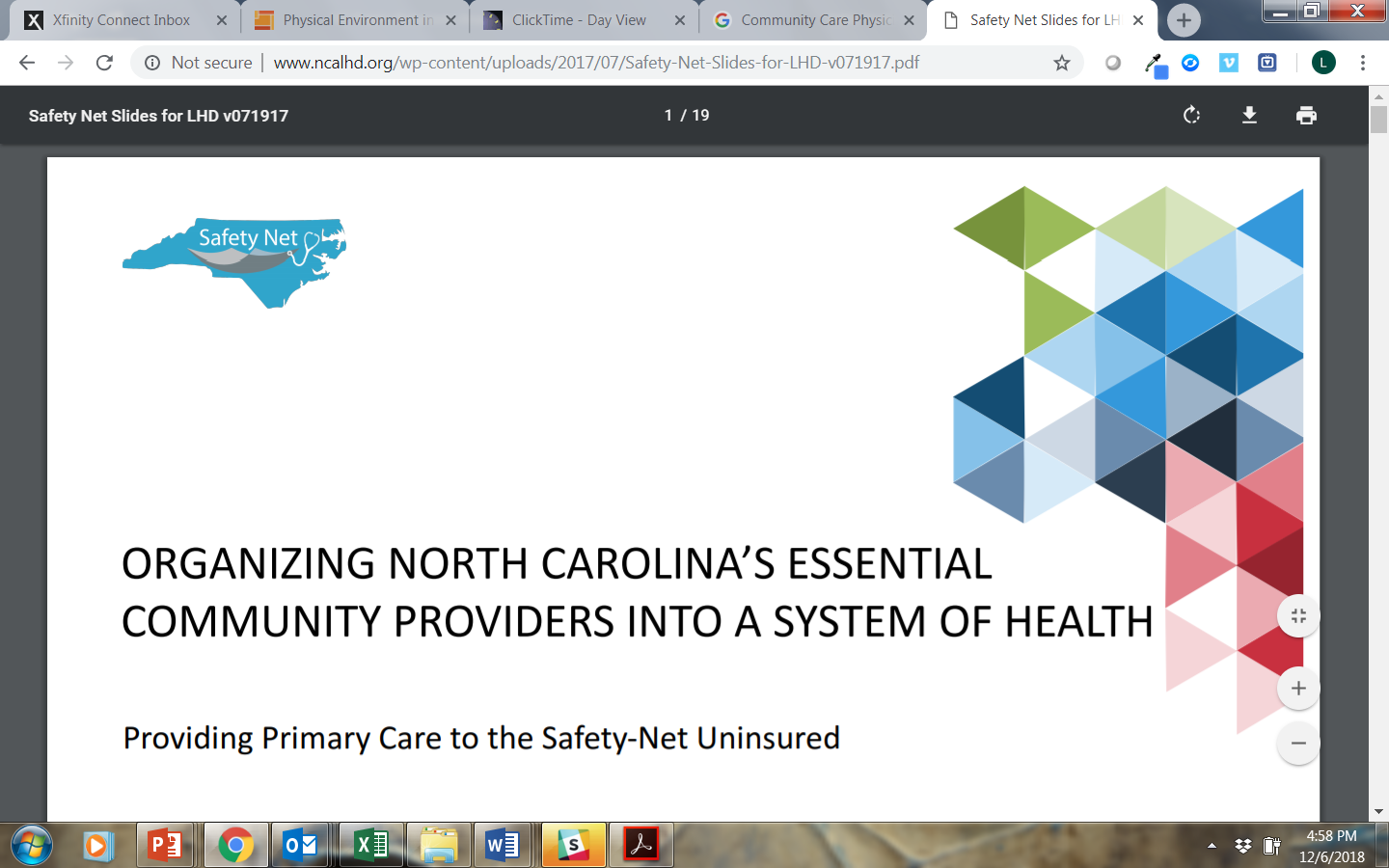 4
Local Support and Familiar Resources
You may already be doing business with us as a participating care provider in our commercial, Medicare Advantage or Dual Special Needs Plan (DSNP) network.

You’ll use the same contracting and provider relations resources for UnitedHealthcare Community Plan that you have for our other lines of business.
 For questions about Medicaid participation or other contracting topics, please reach out to your contractor or so_atlantic_phys_contracting@uhc.com

UHCprovider.com, Electronic Data Interchange (EDI), Link and UHC On Air will have the UnitedHealthcare Community Plan-related information you’ll need to check on member eligibility, submit claims, view claims information and to keep you up to date on policies and procedures.

Electronic Payor ID: 87726
5
Doc#: PCA-1-013907-02192019Y_MMDDYYYY
[Speaker Notes: As part of UnitedHealthcare Provider Service model, you have access to the same advocate team that you already do business with today.


UnitedHealthcare’s existing network includes commercial, Medicare and Dual Special Needs Plan (DSNP) health plans:
143 hospitals in Contract
37,674 care providers in Contract
1,400,000 covered lives]
Provider Enrollment with NC
To participate in the UnitedHealthcare Community Plan network and to submit Medicaid claims, the North Carolina Department of Health and Human Services requires that care providers enroll with the state.

You can get more information and register at nctracks.nc.gov. 

If care providers are not registered through NCTracks, NC Medicaid claims will be denied.
6
Doc#: PCA-1-013907-02192019Y_MMDDYYYY
[Speaker Notes: Provide overview of the slide]
Member Eligibility
Who is eligible?
Eligibility is defined by the state Medicaid agency and may include (as designated by the state):
ABD (Aged, Blind and Disabled)
TANF (Temporary Assistance for Needy Families) including:
Aid to families with dependent children
Other children
Pregnant women
Infants and children
Breast and cervical cancer (BCC)
Legal Aliens (Full Medicaid)
NC Health Choice
Medicaid- Children’s Health Insurance Program (M-CHIP)
7
Doc#: PCA-1-013907-02192019Y_MMDDYYYY
[Speaker Notes: The following members are eligible to enroll in this program:
Temporary Assistance for Needy Families (TANF) is a partnership between U.S. federal and state governments to support low-income families, often with single parents. The program provides families with cash assistance and access to healthcare via Medicaid. 

UnitedHealthcare Community & State serves TANF families in the 28 states where we provide managed care. This includes providing health care, behavioral health and care coordination, often in partnership with Optum.

Mothers and babies make up a large portion of the TANF population, so we're focused on investing in pre- and post-natal care through programs like Baby Blocks, Healthy First Steps and intervention in situations where opioid addiction threatens mom and baby. These efforts will increase the number of healthy, full-term births, which benefits our members and our state government clients.]
Member Enrollment
Phase I Open Enrollment  July 15, 2019 – September 13, 2019
The state will send Medicaid beneficiaries in Regions 2 & 4 a Welcome Packet wit a letter, enrollment form and comparison chart. With the help of an Enrollment Broker, Beneficiaries will select and enroll in a NC Medicaid Managed Care plan. 

Eligible beneficiaries in the Phase I counties who don’t enroll in a NC Medicaid Managed Care plan during Open Enrollment will be automatically enrolled by the state.

Each Medicaid Beneficiary who chooses UnitedHealthcare will receive a Welcome letter, ID card and UnitedHealthcare Community Plan Member Handbook. The handbook explains the member’s health care rights and responsibilities through UnitedHealthcare Community Plan.
8
Doc#: PCA-1-013907-02192019Y_MMDDYYYY
[Speaker Notes: For those auto Enrolled/ ASSIGNED TO UNITEDHEALTHCARE COMMUNITY PLAN
North Carolina DHHS will assign eligible members to UnitedHealthcare Community Plan daily. We manage the member’s care on the date the member is enrolled
until the member is disenrolled from UnitedHealthcare Community Plan. North Carolina DHHS makes disenrollment decisions, not UnitedHealthcare
Community Plan. Disenrollment usually takes effect at month’s end, but at times may occur mid-month.]
Verifying Member Eligibility and Benefits
Before providing services, please verify member eligibility and benefits.

EDI
Request eligibility and benefits as a 270 transaction through your practice management or hospital information system. The 271 response transaction returns information back to your system. For more information, go to UHCprovider.com/edi. 
Online
Use the eligibilityLink tool on Link. To access eligibilityLink, sign in to Link by clicking on the Link button in the top right corner of UHCprovider.com. 

Call
Provider Services: 877-842-3210 or the number on the member’s ID card.
9
Doc#: PCA-1-013907-02192019Y_MMDDYYYY
[Speaker Notes: Before providing services, please verify member eligiblity and benefits.
You can do this in different ways:
Link and the eligiblityLink application
UHCProvider.com 
Or calling provider services at 877-842-3210 .]
Member ID Cards
UnitedHealthcare Community Plan members receive an ID card with information to help you submit claims accurately and completely.
Be sure to check the member’s ID card at each visit and copy both sides of the ID card for your files.
The payer ID is needed to submit claims electronically.
Member ID cards can also be viewed online using the eligibilityLink tool in Link. To access eligibilityLink, sign in to Link by clicking on the Link button in the top right corner of UHCprovider.com.
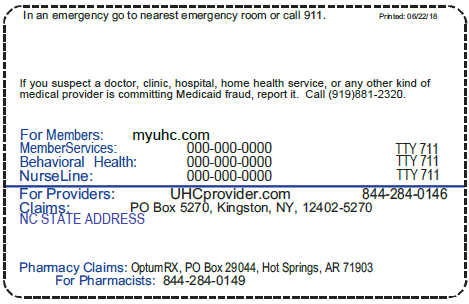 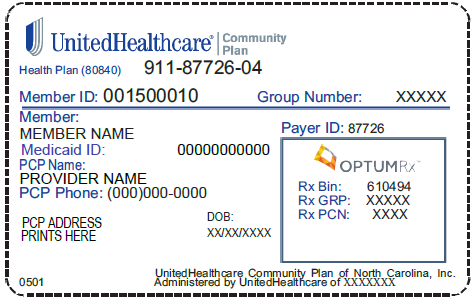 Sample member ID cards for illustration only; actual information varies depending on payer, plan and other requirements.
10
Doc#: PCA-1-013907-02192019Y_MMDDYYYY
[Speaker Notes: Each patient will receive a UnitedHealthcare Community Plan ID Card. A sample of the ID card is also in the Administrative Guide.
 Members may receive a card that looks different than the card shown.
The card contains UnitedHealthcare Community Plan logo.
On the back of the card, we list the claims address. 
Be sure to check the members ID card and eligibility at each visit
We are often contacted by care providers regarding denials due to the member not being effective; therefore, checking eligibility is extremely important. 

 Important note: This card doesn’t verify eligibility. You need to confirm eligibility before rendering services.
Check the member’s ID card at each visit, and copy both sides for your files. Verify the identity of the person presenting the ID card against some form of photo ID, such as a driver’s license, if this is your office practice.]
Primary Care Provider Selection
Each member selects an in-network primary care provider (PCP) at enrollment. If a member does not select a PCP, we will auto assign one. 

Multiple members in the same household may each choose their own PCP.

Members may change their PCP monthly. 

Members do not need a referral before seeing another in-network physician or specialist.

Some services require advance notification and prior authorization. For more details, please refer to the Administration Guide at UHCprovider.com/guides.
11
Doc#: PCA-1-013907-02192019Y_MMDDYYYY
[Speaker Notes: The PCP manages the member’s care including preventive services, and acute and chronic treatment.

Each enrolled UnitedHealthcare Community Plan member either chooses or is assigned a PCP. The assignment considers the distance to the PCP, the PCP’s capacity and if the PCP is accepting new members.
UnitedHealthcare Community Plan will assign members to the closest and appropriate PCP.

A PCP may transfer a UnitedHealthcare Community Plan member due to an inability to start or maintain a professional relationship or if the member is non-compliant. The PCP must provide care for the
member until a transfer is complete.

• When a plan member has a PCP, it can help:
 Increase engagement with their doctor.
 PCPs and specialists form collaborative partnerships.
 Improve quality care standards tied to Healthcare Effectiveness and Data
Information Set (HEDIS®) measures.
 Manage referrals to specialists to help improve coordination of care and
appropriate use of services.
 Improve access to care providers if the PCP is available 24 hours a day,
seven days a week.]
Whole Person Care
We work with all the clinical partners involved in a member’s care in order to see them as a whole person, understanding their medical and social needs. 
This includes supporting UnitedHealthcare Community Plan members with high risk case management, transition case management  and care coordination. 
Our care coordination program allows all care providers – medical, behavioral and ancillary – to easily share care plans. 
Through a network of local registered nurses, care managers and community health workers, UnitedHealthcare has resources to support you and the member. 
These programs are available to members at no extra cost.
We’ll identify eligible members through utilization data.
You’ll be able to refer members into the program as well.
12
Doc#: PCA-1-013907-02192019Y_MMDDYYYY
[Speaker Notes: WHOLE PERSON CARE MODEL
The Whole Person Care (WPC) program seeks to empower UnitedHealthcare Community Plan members enrolled in Medicaid, care providers and our community to improve care coordination and elevate outcomes. Targeting UnitedHealthcare Community Plan members with chronic complex conditions who often use health care, the program helps address their needs holistically. The program provides interventions to members with complex medical, behavioral, social, pharmacy and specialty needs, resulting in better quality of life, improved access to health care and reduced expenses. WPC provides a care management/coordination team that helps increase member engagement, offers resources to fill gaps in care and develops personalized health goals using evidence-based clinical guidelines.

Care Management is one part of UnitedHealthcare Community Plan’s broader clinical strategy.
Program objective: 
Connect members to the appropriate level of care
Engage members and remove barriers to self care, therapeutic intervention, and social supports - with the intent to prevent unnecessary acute admissions 
Ensure appropriate engagement with and support for highest risk members
Educate in chronic condition management, behavioral health and substance use disorders and best practices

Success metrics: 
Reduction in utilization (inpatient, readmission, ER, improved community tenure)
Enhanced quality measures
Reduction in total cost of care]
OptumHealth Physical Health
Members also have access to a network of licensed outpatient: 
Chiropractors (DC) 
Physical therapists (PT)
Occupational therapists (OT)
Speech language pathologists (SLP)
Speech therapists (ST)

OptumHealth Care Solutions, LLC (Optum) manages this network.
myoptumhealthphysicalhealth.com
888-626-1701

Use UnitedHealthcare tools for administrative tasks:
Verify Member Eligibility: UHCprovider.com/eligibilityLink
Prior Authorizations/Referrals: UHCprovider.com/priorauth
Claims: UHCprovider.com/claims
13
Doc#: PCA-1-013907-02192019Y_MMDDYYYY
[Speaker Notes: Optum credentials and contracts these care provider types for our MMA and long-term care (LTC) plans in North Carolina 

Acupuncture providers (LAC)

Chiropractic providers (DC)

Massage therapist (MT)

Occupational therapists (OT)

Physical therapists (PT)

Speech language pathologists/speech therapists (SLP or ST)]
Clinical Programs, Notification and Prior Authorization Requirements
Prior Authorization
UnitedHealthcare will align with State of North Carolina authorization requirements once announced by the state. 

We’ll update our website at UHCprovider.com/NCcommunityplan, along with the UnitedHealthcare Community Plan Provider Administrative Manual closer to the start of health care delivery in North Carolina. .

The UnitedHealthcare Community Plan Provider Administrative Manual includes prior authorization requirements for participating care providers.  You can see the Provider Administrative Manual at UHCprovider.com/NCcommunityplan > Care Provider Manuals > North Carolina.
15
Doc#: PCA-1-013907-02192019Y_MMDDYYYY
[Speaker Notes: You can request prior authorization online, or by phone or fax:

Online
Online: Use the Prior Authorization and Notification app on Link. Go to UHCprovider.com and click on the Link button in the top right corner.
Then, select the Prior Authorization and Notification app tile on your Link dashboard. Go to UHCprovider.com/priorauth to learn more.

EDI
The 278 transaction is used for referrals and authorizations; the 278N for notifications. For more information, go to UHCprovider.com/edi > EDI 278 Authorization and Referral Request or EDI 278N Hospital Admission Notification.

Options for submitting your prior authorization request will be available closer to the start of health care delivery in North Carolina.]
Prior Authorization Decisions
Please schedule procedures as far in advance as possible and request prior authorization at least 15 calendar days before the planned service date.
We’ll provide a decision for standard/non-emergency requests within 14 days of receiving clinical information, and within 36 hours for emergency requests.
We may require additional information for some requests, and response times may be affected if we don’t receive that information on time.
16
Doc#: PCA-1-013907-02192019Y_MMDDYYYY
[Speaker Notes: Please schedule procedures as far in advance as possible and request prior authorization at least 14 calendar days before the planned service date.
We’ll provide a decision for standard/non-emergency requests within 14 days of receiving clinical information, and within 36 hours for emergency requests.
We may require additional information for some requests, and response times may be affected if we don’t receive that information on time. 

When you submit a prior authorization request for professional services, you’ll receive a response:
Within 10 days of when we receive a routine or non-emergency request
Within 48 hours of when we receive an urgent or emergency request]
Clinical Coverage Review Process
If you submit insufficient clinical information when requesting prior  authorization, we’ll contact you to request additional information.

If we receive information within the requested timeframe, we’ll conduct a clinical coverage review to determine medical necessity. 

We’ll deny the request for authorization if we don’t receive sufficient information within the requested timeframe.

If medical necessity criteria is not met for a prior authorization or precertification request, we’ll send a clinical denial notice to you and the member with the option to appeal.

Additional clinical information received can be reviewed as long as it meets state turnaround timeframe guidelines.
17
Doc#: PCA-1-013907-02192019Y_MMDDYYYY
[Speaker Notes: A clinical denial will be issued if it is determined that the requested service does not meet medical necessity criteria.
Members can be billed for claims that are clinically denied provided adequate written consent is obtained from the member.
Failure to complete the process will result in administrative claim reimbursement reduction in part or in full.
Care providers cannot balance bill members for claims that are administratively denied.]
Peer-to-Peer Review
The phone number to request a peer-to-peer review will be on the denial letter and are different for each different clinical area. This number is also provided by Utilization Management nurse reviewer at the time of a notification of denial.

Providers should contact us to set up a peer-to-peer review appointment.
For pre-service/outpatient requests, a peer-to-peer review should be set within 14 calendar days from the denial notice
For inpatient requests, a peer-to-peer review should be set within 14 calendar days from the denial notice or three business days after discharge, whichever comes first.
18
Doc#: PCA-1-013907-02192019Y_MMDDYYYY
[Speaker Notes: Reconsiderations of Authorization Denials include two processes:
Additional clinical information received can be reviewed as long as it meets state turn around timeframe guidelines 
Peer-to-peer review – the phone number for peer-to-peer review will be on the notice of adverse determination (denial) letter and are different for each area. This number is also provided by the Utilization Management nurse reviewer at the time of notification of the denial.

Timeframe for Peer-to-Peer review are as follows:
For preservice/outpatient peer-to-peer review, the timeframe is 14 calendar days from notice of denial
For inpatient peer-to-peer review, the timeframe is 14 calendar days from notice of denial or 2 business days post-discharge, whichever comes first.]
Continuity of Care/Transition of Care
When a member is required to change care providers or health plans, continuity of care must be maintained if the:
 Member is in active treatment with a non-participating care provider.
 Care is medically necessary through completion of treatment.
 Treatment is continued until the member selects a participating care
provider.
 PCP must coordinate services for the member’s transition to the next
level of care.
• Continuity of care will be continued for 60 days for new health plan
members.

We’ll notify members and care providers when continuity of care or transition of care applies.
19
Doc#: PCA-1-013907-02192019Y_MMDDYYYY
[Speaker Notes: When a member is required to change care providers or health plans, Continuity of Care must be maintained if the:
 Member is in active treatment with a non-participating care provider.
 Care is medically necessary through completion of treatment.
 Treatment is continued until the member selects a participating care provider.
 PCP must coordinate services for the member’s transition to the next level of care.
 Continuity of care will be continued for 60 days for new health plan members.

UnitedHealthcare follows two policies related to the Transition and Continuity of Care (TOC/CoC) for its members.

Continuity of Care (CoC) 
Current members will have a transition period before they’re required to transfer to a new care provider when a participating care provider leaves the network.
Transition Period: 90 days from when the care provider’s participation ends

Transition of Care (ToC) 
A newly enrolled member (or a member switching to another UnitedHealthcare plan) will have a transition period before they’re required to transfer from an out-of-network care provider to an in-network care provider so they can use the in-network benefit level of the new benefit plan.
Transition Period: 90 days from member’s date of enrollment


TOC/CoC is limited with an end date. Case Managers and Provider Service Teams will educate the member and care providers about the timelines for TOC/CoC.]
Eligibility for Continuity of Care/Transition of Care
The member will qualify for CoC or ToC when they’re involved in one of these:
An active course of treatment
Prompt medical attention for a significant acute condition
During the immediate postpartum period 
Six weeks for vaginal birth and eight weeks for cesarean birth
Treatment for a serious chronic condition
20
Doc#: PCA-1-013907-02192019Y_MMDDYYYY
[Speaker Notes: Active Course of Treatment: involves regular visits with the practitioner to monitor the status of an illness or disorder, provide direct treatment, prescribe medication or other treatment, or modify a treatment.
Significant Acute Condition: A medical condition, more serious in nature, with a sudden onset of symptoms due to injury, illness, or other medical problems that requires prompt medical attention for a limited duration. Examples include pneumonia or cellulitis, acute cholangitis or pancreatitis, heart attack or stroke.
Postpartum: Immediate post partum period is six weeks for vaginal birth and eight weeks for cesarean birth.
Serious Chronic Condition: A medical condition due to disease, illness or other medical problem or disorder that is serious in nature and that continues without cure, or worsens over an extended period of time, or requires ongoing treatment to maintain remission or prevent deterioration.]
Doing Business With Us
Claims Process and Submission
UnitedHealthcare Community Plan follows the same claims process as UnitedHealthcare. 

For a complete description of the process, go to
   UHCprovider.com/guides > View online version > Chapter 9 Our Claims Process.

You can submit claims online, using EDI or our other care provider tools.

For electronic submission, Payer ID 87726 is the most common primary Payer ID. 

Online: Access the Claim Submission tool through Link. To sign in to Link, click on the Link button in the top right corner of UHCprovider.com.

 By Mail: Send claims to:  UnitedHealthcare Community Plan
22
Doc#: PCA-1-013907-02192019Y_MMDDYYYY
[Speaker Notes: Our general timely filing guideline is 180 days from the date of service, but please check your Participation Agreement to confirm your organization’s filing limit.
For electronic submission, payer ID 87726 is the most common primary payer ID. 
The preferred way to submit claims to UnitedHealthcare is through your clearinghouse or Connectivity Director.

You can submit single claims online via the LINK application claimsLink
•
Submit Centers for Medicare & Medicaid Services (CMS) 1500 professional claims, including National Drug Code (NDC) claims, for all plan members online or by mail:

Online: Access the Claim Submission tool through Link. To sign in to Link, click on the Link button in the top right corner of UHCprovider.com.

By mail: Send claims to:
UnitedHealthcare Community Plan
P.O. Box 31362
Salt Lake City, UT 84131]
Addressing Your Questions and Concerns
Your Provider Advocate is an important resource when you have questions. They are your single point of contact across all lines of business and benefit plans to help make your interactions with us easier and more efficient.


If you disagree with a claim payment decision, please do one of the following: 
Use the Claims Reconsideration tool on Link. To access Link, please sign in to UHCprovider.com
Submit a paper reconsideration.
Call 877-842-3210 or the number on the member’s ID card.
Be sure to get a tracking number for future reference.
Please follow the Provider Relations Service Model before contacting a Provider Advocate about claim payment decisions.
23
Doc#: PCA-1-013907-02192019Y_MMDDYYYY
[Speaker Notes: We ask all care provider offices to follow our service model prior to reaching out to your Advocate. Here is an illustration of the process:

If you realize one of your claims is not processed the way you think it should be, begin the reconsideration process by contacting our Healthcare Professional Services at the number listed or submit a reconsideration online. Be sure to obtain the tracking number for future reference.]
Addressing Your Questions and Concerns cont’d
If the issue remains unresolved after 30 days, please contact your local Provider Relations team at SoutheastPRTeam@uhc.com. We’ll ask you for more specific information so we can escalate your concern.
Your Provider Relations team will work to identify the cause and resolve your issue.
We recommend working with our team on the issue prior to filing an appeal
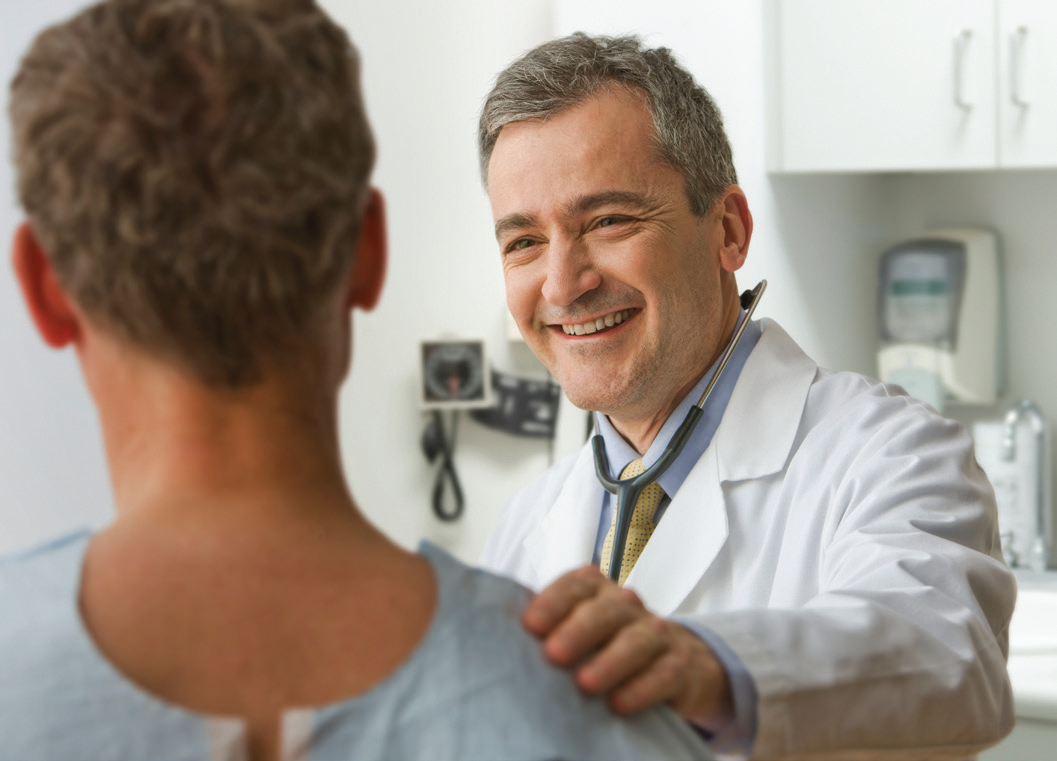 24
Doc#: PCA-1-013907-02192019Y_MMDDYYYY
[Speaker Notes: If after 30 days your issue remains unresolved, reach out to your Advocate and provide the information listed here: member name, member ID number, date of service, tracking number and your expected outcome.

Your Advocate will submit your issue for escalated review to our dedicated Market Service Agent (MSA) team. The MSA will reach out to you if the claim was processed correctly and explain their findings. If it is determined that the claim was processed incorrectly, they will send it for reprocessing and you will receive an adjusted explanation of benefits.]
Link Overview
Link is your gateway to UnitedHealthcare Community Plan’s online self-service tools.
Use Link to check member eligibility and benefits, manage claims, submit claim reconsideration requests and more. 
To sign in to Link, go to UHCprovider.com and click on the Link button in the top right corner.
Use your Optum ID to sign in. If you can’t remember your Optum ID or password, select Forgot Optum ID or Forgot Password.
Don’t have an Optum ID yet? Register for one by selecting Create an Optum ID.
If you need help using Link:
Call: 866-842-3278, Option 1
Email: providertechsupport@uhc.com
25
Doc#: PCA-1-013907-02192019Y_MMDDYYYY
[Speaker Notes: Access Link, the gateway to UnitedHealthcare Community Plan’s online tools, on this site. Use the tools to verify eligibility, review electronic claim submission and view
claim status.


Link is your digital health information connection. It’s an intuitive self-service experience that can help make your work measurably faster and easier.* (*Based on usability claims studies using keystroke-level modeling as tested on UnitedHealthcare Online and Optum Cloud Dashboard as compared to Link.)]
Link Resources
To learn more about Link, go to UHCprovider.com/link.
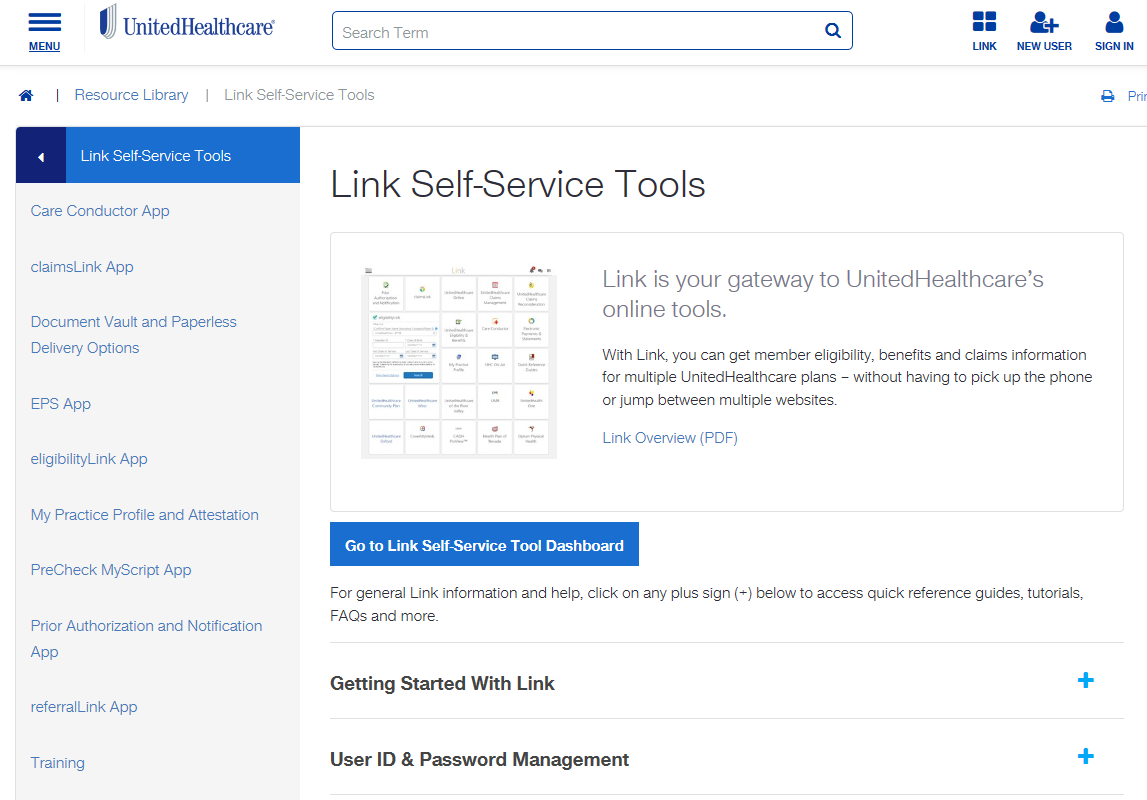 26
Doc#: PCA-1-013907-02192019Y_MMDDYYYY
[Speaker Notes: Screenshot of the Link Self-Service Tool page]
Link Tools
eligibilityLink
Check member eligibility and review detailed benefits information. 
Can also use the tool to find out if referrals, notifications and prior authorizations are required for the member’s plan. 

claimsLink
View claim information for multiple UnitedHealthcare plans in a single tool
View letters and remittance advice
Flag claims for future viewing
Submit additional information requested on closed or pended claims
Submit claim reconsideration requests with or without electronic attachments

Care Conductor
Access a member health risk assessments
Find and share individual care plans
27
Doc#: PCA-1-013907-02192019Y_MMDDYYYY
[Speaker Notes: Applications available on LINK include:
eligibilityLINK Application
Check member eligibility and review detailed benefits information. 
Can also use the app to find out if referrals, notifications and prior authorizations are required for the member’s plan. 

claimsLINK Application
View claim information for multiple UnitedHealthcare plans in a single app
View letters and remittance advice
Flag claims for future viewing
Submit additional information requested on closed or pended claims
Submit claim reconsideration requests with or without electronic attachments

Care Conductor
It allows for you to access member health risk assessments and also locate and share individual patient care plans]
EPS
With Electronic Payments & Statements (EPS), you receive electronic funds transfers (EFT) for claim payments. Using EPS helps:
Lessen administrative costs and simplifies bookkeeping
Reduce reimbursement turnaround time



Here’s what you’ll need to enroll:
Bank account information for direct deposit
Either a voided check or a bank letter to verify bank account information
A copy of your practice’s W-9 form
To learn more:
Go to UHCprovider.com/eps.
Call 866-331-2243.
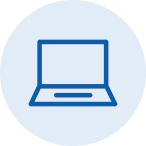 To receive direct deposit and electronic statements through EPS, please enroll at myservices.optumhealthpaymentservices.com.
If you’re already signed up for EPS, you’ll receive your UnitedHealthcare Community Plan of North Carolina direct deposits and electronic statements through EPS.
28
Doc#: PCA-1-013907-02192019Y_MMDDYYYY
[Speaker Notes: With EPS, you receive electronic funds transfers (EFT) for claim payments - and Explanation of Benefits (EOBs) are delivered online. 
Providers already signed up for EPS with our other programs – Commercial and Medicare in the state, should already be signed up with EPS for this new Community Plan program.
If you are not, we do encourage signing-up now to:
Lessens administrative costs and simplifies bookkeeping
Reduces reimbursement turnaround time]
Provider Administrative Guide
Our administrative guide is your resource for understanding the new UnitedHealthcare Community Plan of North Carolina health plan.
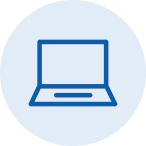 Visit UHCprovider.com/guides > Community Plan (Medicaid) Care Provider Manuals  > North Carolina.
29
Doc#: PCA-1-013907-02192019Y_MMDDYYYY
[Speaker Notes: This new administrative guide adheres to all state specific requirements and outlines all of the administrative and clinical processes required per our contract with the state Medicaid agency.]
Care Provider Support
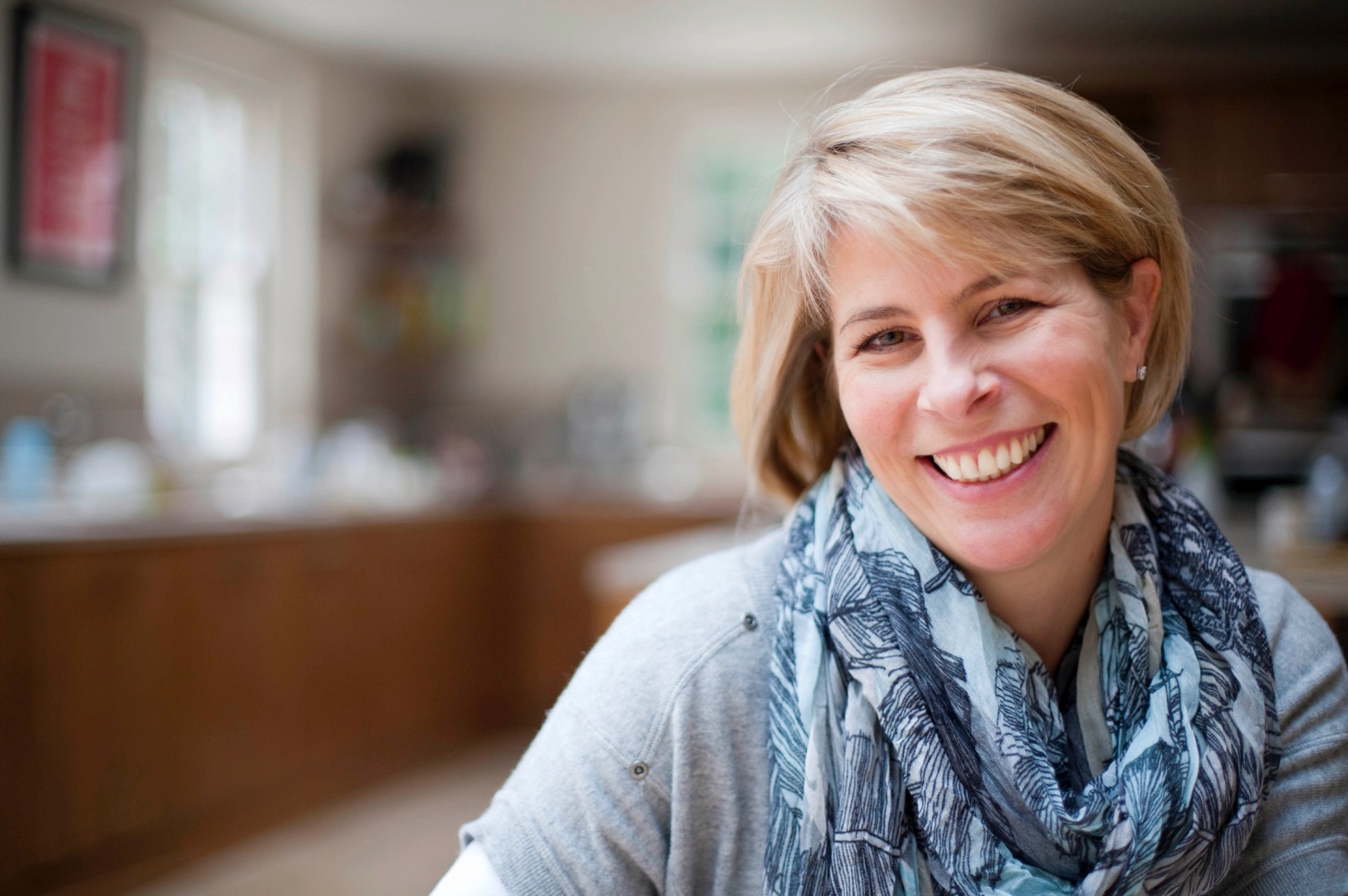 Provider Service Line:
 866-686-9332
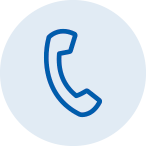 The Provider Service Line can help contracted medical providers with general provider inquiries or issues.
30
Doc#: PCA-1-013907-02192019Y_MMDDYYYY
[Speaker Notes: As part of UnitedHealthcare Provider Service model, you have access to the same advocate team that you already do business with today. (phone number on this slide is temporary and will transition to regular toll-free number once we go live in November 2019)


**********NOT SURE THIS PART SHOULD BE HERE – WE HAVEN’T MENTIONED THIS THE ENTIRE PRESENTATION*******
For NMRT – this program is also supported by the NMRT (Network Management Resource Team) that you work with today.]
How We Communicate with You
Administrative Guide
Updated annually
Available at UHCprovider.com/guides 
Reimbursement Policy Update
Alerts for any changes in the reimbursement policies or procedures
Practice Matters Newsletter
Published quarterly
Specific information for UnitedHealthcare Community Plan of North Carolina care providers
Network Bulletin Newsletter
Published monthly
Announces any change in policies or procedures and updates to the Administrative Guide
View Network Bulletin at UHCprovider.com/news.
31
Doc#: PCA-1-013907-02192019Y_MMDDYYYY
[Speaker Notes: How do we communicate?

Administrative Guide 
Updated annually
Available online   

Practice Matters Newsletter
Published quarterly

Reimbursement Policy Updates are Communicated Via the Monthly Network Bulletin Newsletters
Alerts you to any change in reimbursement policies or procedures 
Care provider should refer to reimbursement policies for updates/changes if they have claim issues. 
Check a least quarterly for updates.

Website Notifications

Physician/Hospital Advocate]
Additional Provider Resources &Key Phone Numbers
You’ll find UnitedHealthcare Community Plan of North Carolina resources for care providers at UHCprovider.com/NCcommunityplan.
Behavorial Health 
Phone:  877-614-0484
Hours: Monday – Friday, 8 a.m. to 8 p.m. Eastern
 
MARCH® Vision: 
Phone: 844-736-2724, ext. 7585 
Hours: Monday – Friday, 8 a.m. to 5 p.m. Eastern
 
National MedTrans (Non-Emergent Transportation):
Phone: 833-586-5370
Hours: Monday – Friday, 8 a.m. to 6 p.m. Eastern
32
Doc#: PCA-1-013907-02192019Y_MMDDYYYY
[Speaker Notes: In closing, we want to review some of the key information that is available today to ensure we launch a successful program and create more administrative ease for you and your practice.]
Questions
Have you worked in other states that have a decentralized public health system? 
What role do you see public health departments playing in a privatized Medicaid system that still depends on good environmental health, communicable disease, and case management services that are local and produce good patient outcomes? 
What projects can we  work on together that may fall outside of a fee-for-service or PMPM model?  
Can our contracts acknowledge by way of an addendum, a way of addressing the wrap-around and population-based services we provide for the Medicaid community? 
Can our contracts have some acknowledgement that you understand that we are eligible for this intergovernmental transfer approach, and that you are committed to cooperating with, and participating in, the data reporting necessary to effectuate these payments.
As a Tier 3, Advanced Medical Home provider of primary care and MAT, how will behavioral health services be covered under the new contracts? 
Will you still require the same modifiers for Family Planning (FP, UD)  and Child Health (EP) as Medicaid currently requires? 
How can we get set up for Electronic Funds transfer? 
Patients may have multiple visits on the same day due to state program guidelines which require 2 separate visits to be billed along with 2 separate documentations for the visits to separate program funding.   An example would be a patient who comes to the adult health program for a sore throat but also wants to be checked for STD.  How will UHC handle?
 How detailed will the Explanations of Benefits (EOB) that may complicate confidential services for Medicaid patients. 
How will LHDs receive the Remittance Advice.
Appendix:Pharmacy Services
© 2019 United HealthCare Services, Inc.
[Speaker Notes: Thank you for joining us today.]
Pharmacy Services
[Speaker Notes: This new program covers Pharmacy benefits.]
Pharmacy
OptumRx, our pharmacy benefits manager, oversees pharmacy network contracting and claims processing on our behalf. 

Our preferred drug list (PDL) is available at UHCCommunityPlan.com/NC  > Pharmacy 

The North Carolina Division of Medical Assistance has approved the drugs listed in the PDL.
36
Doc#: PCA-1-013907-02192019Y_MMDDYYYY
[Speaker Notes: OptumRx, our pharmacy benefits manager, oversees pharmacy network contracting and claims processing on our behalf. 
Our preferred drug list (PDL) is available at UHCCommunityPlan.com/NC  > Pharmacy 
The drugs listed in the PDL have been reviewed and approved by: UnitedHealthcare Community Plan Pharmacy and Therapeutics Committee 


READ ONLY IF YOU FEEL NECESSARY:
The Specialty Pharmacy Management Program provides high-quality, cost-effective care for our members. This program uses a network of preferred vendors that offer clinical programs. These programs include educating and supporting members about their chronic conditions, promoting medication adherence, reducing the risk of side effects, and promoting multi-disciplinary practice and collaboration to achieve continuity of care.
To request pharmacy prior authorization, please call our Prior Authorization Department : 800-310-6826 or fax your request to [866 940 7328] or e-prescribe]
E-Prescribing
E-prescribing can help care providers save time and money, and help eliminate medication confusion. We offer e-prescribing for pharmacy claims through Surescripts.
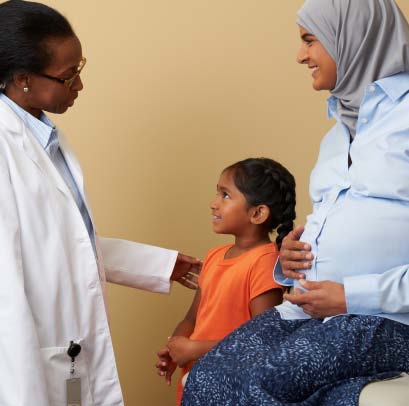 E-prescribing allows care providers to:
Access a member’s medication history.
Check a member’s eligibility
Access the formulary.
Send real-time electronic prescriptions.
37
Doc#: PCA-1-013907-02192019Y_MMDDYYYY
[Speaker Notes: Electronic prescribing gives physicians the means to send prescription electronically to a pharmacy. This is enabled with the authorized exchange of data from the Pharmacy Benefit Manager or payer and the prescriber.

E-prescribing can help care providers save time and money and help eliminate medication confusion or medication misadventures. We offer e-prescribing for pharmacy claims via Surescripts™ for those care providers who use e-prescribing or have an electronic health record system which includes an e-prescribing component.   
E-prescribing will allow prescribers to:
Access member’s medication history
Check member’s eligibility 
Access formulary
Send real-time electronic prescriptions]
Pharmacy Prior Authorization
Medications can be dispensed as an emergency 72-hour supply at the discretion of a retail pharmacist, when drug therapy must start without delay and prior authorization is not available. 
This rule applies to non-preferred drugs on PDL and to any drug that is affected by a clinical or prior authorization edit.
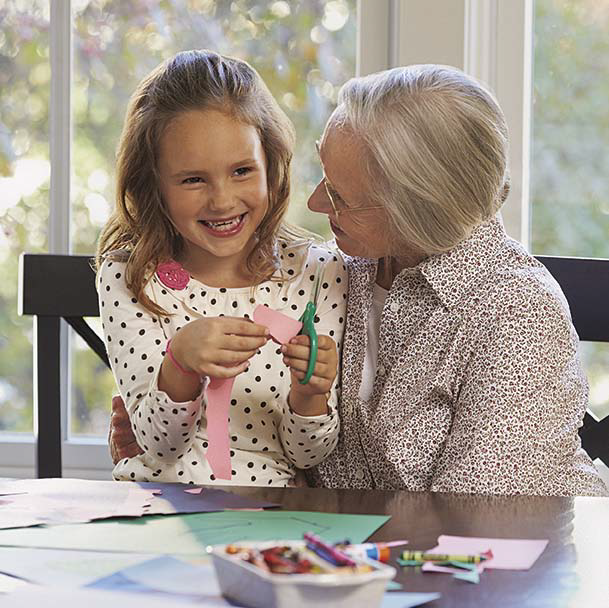 To request pharmacy prior authorization, please call our Prior Authorization Department at 855-258-1593 or fax your request to 866 940 7328 or e-prescribe.
Questions on point of sale adjudication issues or prior authorization/coverage criteria, please call the Pharmacy Services Line at 855-258-1593.
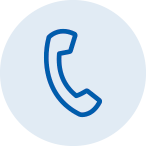 We’ll notify you of a  prior authorization review within 24 hours.
38
Doc#: PCA-1-013907-02192019Y_MMDDYYYY
[Speaker Notes: Medications can be dispensed as an emergency 72 hour supply when drug therapy must start without delay and prior authorization is not available. This rule applies to non-preferred drugs on PDL and to any drug that is affected by a clinical or prior authorization edit]
Remember, we are one call away and are here to help navigate through the Medicaid transition together. Thank you.
© 2019 United HealthCare Services, Inc.
[Speaker Notes: Thank you for joining us today.]